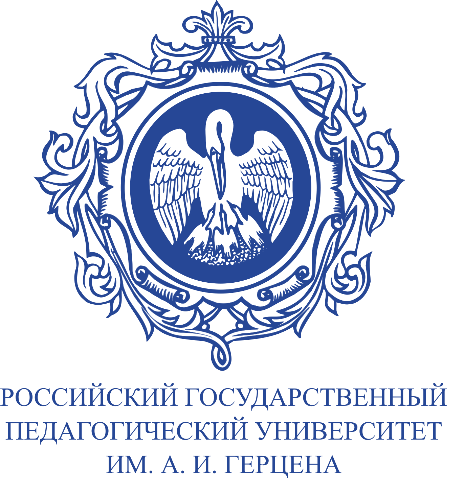 Библиографические ресурсы: история и современное состояние. Российские библиографические стандарты.Библиографическое описание.
Фундаментальная библиотека
Российский государственный педагогический университет  им. А.И.Герцена
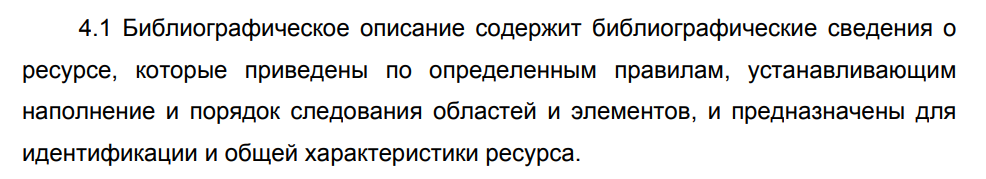 https://lib.herzen.spb.ru
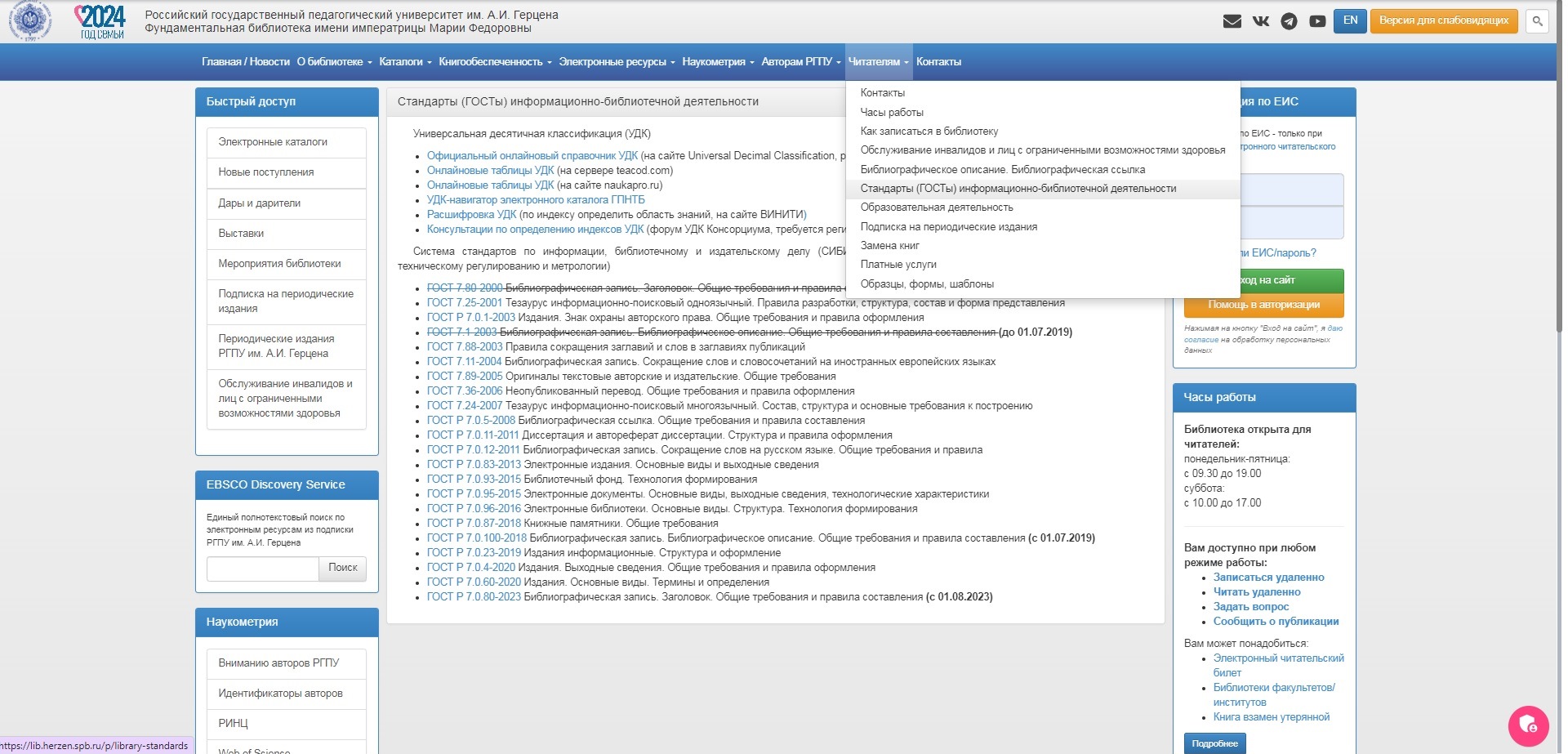 ГОСТ Р 7.0.100-2018 Библиографическая запись. Библиографическое описание. Общие требования и правила составления
Объекты составления библиографического              описания – все виды опубликованных (в том числе депонированных) и неопубликованных документов 
на любых носителях:
 Книги
 Сериальные и другие продолжающиеся ресурсы
 Ноты
 Карты
 Аудиовизуальные документы
 Изобразительные документы
 Нормативные и технические документы
 Микроформы
 Электронные ресурсы локального и удаленного доступа

 Составные части документов
 Группы однородных и разнородных документов
БИБЛИОГРАФИЧЕСКОЕ 
ОПИСАНИЕ
МОНОГРАФИЧЕСКОЕ
АНАЛИТИЧЕСКОЕ
Глава в коллективной монографии, 
параграф в учебнике, статья в журнале, сборнике статей или газете, тезисы выступления в сборнике материалов конференции, лист в комплекте карт, заметка в электронном журнале …
Монография, сборник статей, 
материалы конференции, учебник,
учебное пособие, альбом, атлас, 
нотный сборник, комплект 
открыток, СD-диск, DVD-диск, 
электронная книга в сети 
Интернет …
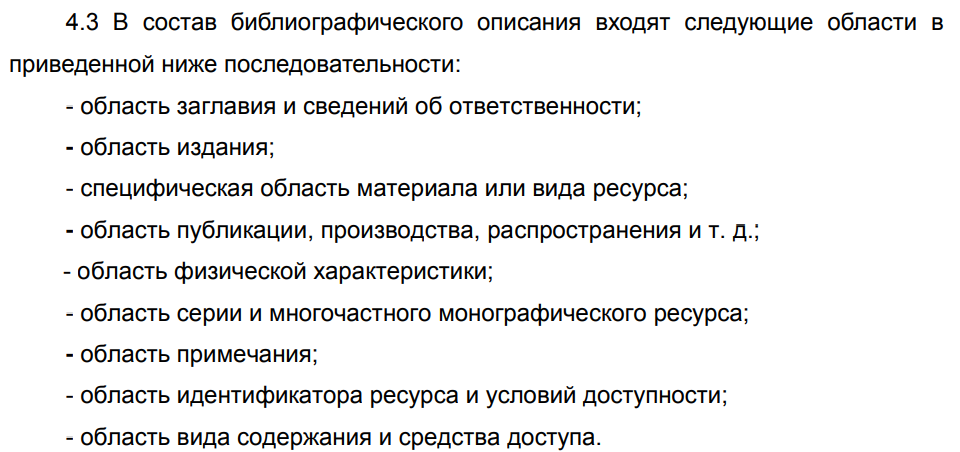 . –
Области описания отделяются 
         друг от друга сочетанием точка - тире
Заголовок (автор, если книга авторская). Заглавие книги = Параллельное заглавие : продолжение заглавия / И. О. Фамилия, И. О. Фамилия; ответственность (данные о редакторе; составителе; переводчике; авторе предисловия или вступительной статьи; иллюстраторе; Учреждении, Другом учреждении). – 2 (3, 4 etc.)-e издание, дополненное, стереотипное, исправленное. – Город: Издательство; Другой город: Другое издательство, год. –  количество страниц: иллюстрации. – (Серия).
Области описания
Ядровская Е. Р. Методика преподавания литературы: уроки в основной школе : учебное пособие для вузов / Е. Р. Ядровская. — Второе издание, исправленное и дополненное. — Москва : Юрайт, 2019. — 236 с. — (Образовательный процесс).
Область заглавия и сведений об ответственности:
Автор (если есть и если авторов не более трех)
Заглавие
Продолжение заглавия
Ответственность (люди) ; Ответственность (организации)
Области описания
Ядровская Е. Р. Методика преподавания литературы: уроки в основной школе : учебное пособие для вузов / Е. Р. Ядровская. — Второе издание, исправленное и дополненное. — Москва : Юрайт, 2019. — 236 с. — (Образовательный процесс).
Область сведений об издании:
Порядковый номер издания
Причина переиздания
Области описания
Ядровская Е. Р. Методика преподавания литературы: уроки в основной школе : учебное пособие для вузов / Е. Р. Ядровская. — Второе издание, исправленное и дополненное. — Москва : Юрайт, 2019. — 236 с. — (Образовательный процесс).
Область выходных данных:
Место издания (город); Место издания (если два)
Издательство (чаще, без слова «издательство», если не является неотъемлемой частью). Название издательства без кавычек, если перед ним нет слова «Издательство».
Год издания (может быть неточным)
Области описания
Ядровская Е. Р. Методика преподавания литературы: уроки в основной школе : учебное пособие для вузов / Е. Р. Ядровская. — Второе издание, исправленное и дополненное. — Москва : Юрайт, 2019. — 236 с. — (Образовательный процесс).
Область количественной характеристики:
Количество страниц (листов) : иллюстрации, таблицы, схемы, карты и т.п.
Специфические сведения о носителе (1 диск, 1 кассета, 1 микрофильм и.т.п.)
Области описания
Ядровская Е. Р. Методика преподавания литературы: уроки в основной школе : учебное пособие для вузов / Е. Р. Ядровская. — Второе издание, исправленное и дополненное. — Москва : Юрайт, 2019. — 236 с. — (Образовательный процесс).
Область серии:
Название серии (без кавычек, если нет слова «Серия» перед названием)
Номер выпуска в серии (Disciplinae; Выпуск 20)
Один автор
Фамилия И. О. Заглавие книги : продолжение заглавия / И. О. Фамилия; данные о редакторе и/или учреждении. – Сведения об издании. – Город: Издательство, год. – количество страниц: иллюстрации. – (Серия, если она есть).
Ядровская Е. Р. Методика преподавания литературы: уроки в основной школе : учебное пособие для вузов / Е. Р. Ядровская. — Второе издание, исправленное и дополненное. — Москва : Юрайт, 2019. — 236 с. — (Образовательный процесс).
Два или три автора
Фамилия И. О. Заглавие книги  
: продолжение заглавия / И. О. Фамилия, И. О. Фамилия, 
И. О. Фамилия; данные о редакторе и/или учреждении. – 
Сведения об издании. – Город: Издательство: Другое 
издательство, год. – количество страниц: иллюстрации. 
– (Серия, если она есть).
Шегай Н. А. Работа в системе управления обучением MOODLE : учебное пособие / Н. А. Шегай, О. И. Трубицина, Л. В. Елизарова; Российский государственный педагогический университет им. А. И. Герцена. - Санкт-Петербург : Издательство РГПУ им. А. И. Герцена, 2018. - 96 с.
Четыре автора
Заглавие книги : продолжение 
заглавия / И. О. Фамилия, И. О. Фамилия, И. О. Фамилия, 
И. О. Фамилия; данные о редакторе и/или учреждении. – 
Сведения об издании. – Город: Издательство, год. – 
количество страниц: иллюстрации. – (Серия, если она 
есть).
Устный перевод: сопровождение иностранной делегации : учебное пособие. Немецкий язык / Новикова Э. Ю., Махортова Т. Ю., Митягина В. А., Ковалевский Р. Л.. – Москва : Р.Валент, 2018. – 231 с.
Более четырех авторов
Заглавие книги : продолжение заглавия / И. О. Фамилия, И. О. Фамилия, И. О. Фамилия и др.; данные о редакторе и/или учреждении. – Город: Издательство, год. – количество страниц. – (Серия, если она есть).
Хотите говорить правильно? : учебное пособие для студентов-нефилологов 1 курса / авторы-составители: В. А. Ботин, Т. С. Вологова, Е. О. Двинова и другие. - Санкт-Петербург : ЛЕМА, 2018. - 102 с.
Другие роли, кроме авторов
Заглавие книги : продолжение заглавия / И. О. Фамилия, И. О. Фамилия, И. О. Фамилия и др.; составитель, переводчик, иллюстратор, автор предисловия, редактор. – Город : Издательство, год. – количество страниц. – (Серия, если она есть).
Ландгребе Л. Феноменология Эдмунда Гуссерля / Л. Ландгребе ; перевод с немецкого и английского И. И. Докучаева, З. В. Фиалковского ; вступительная статья И. И. Докучаева. - Санкт-Петербург : Русский Мiръ, 2018. - 382 c.
С параллельным заглавием
Милорадова Н. Г. Управление человеческим капиталом. Англо-русский словарь = Management of Human Capital. English-Russian Dictionary : учебное пособие / Н. Г. Милорадова, М. Г.  Леонтьев. -
Москва : Издательство МИСИ-МГСУ, 2017. - 328 с.
На составителя
Хрестоматия по западной философии : учеб. 
пособие / составитель Н. И. Фокина. – М.: Проспект, 2008. – 539 с.
Сборник статей
Музыкально-компьютерные технологии : сборник статей / составители : И. Б. Горбунова, А. А. Говорова ; научный редактор Г. Г. Белов ; рецензенты : Л. С. Климентова, В. П. Сраджев, М. С. Заливадный, Л. Грювальд, И. Г. Алиева, С. В. Мезенцева, А. Камерис ; Российский государственный педагогический университет им. А. И. Герцена, Санкт-Петербургская государственная консерватория им. Н. А. Римского-Корсакова. - Санкт-Петербург : Издательство Российского государственного педагогического университета им. А. И. Герцена, 2019. - Выпуск 6 : Инклюзивное музыкальное образование. - 320 с.
Материалы конференции
Литература и театр. Вопросы историко-типологического изучения : материалы всероссийской научной конференции, Санкт-Петербург, 20 апреля 2019 года / ответственный редактор Г. В. Стадников ; редколлегия : М. А. Матвеев, К. Ю. Разумахина ; рецензент А. А. Ахаян ; Российский государственный педагогический университет им. А. И. Герцена, филологический факультет, кафедра зарубежной литературы. -
Санкт-Петербург: без издательства, 2019. - Выпуск 23 : Единство и национальное своеобразие в мировом литературном процессе. - 231 с.
Дуброва С. В. Геоэкологическое зонирование территорий, антропогенно-модифицированных полигонами бытовых и промышленных отходов : диссертация на соискание ученой степени кандидата географических наук : специальность: 25.00.36 - геоэкология (Наука о Земле) : защищена 28.09.2018 / С. В. Дуброва ; научный руководитель В. В. Куриленко; Федеральное государственное бюджетное образовательное учреждение высшего образования «Санкт-Петербургский государственный университет». - Санкт-Петербург, 2018. - 162 л.
Виноградова А. П. Педагогические условия преодоления профессиональных затруднений учителей в построении образовательного процесса в основной школе : автореферат диссертации на соискание ученой степени кандидата педагогических наук : специальность 13.00.01 - общая педагогика, история педагогики и образования : защищена 20.06.2018 / А. П. Виноградова ; научный руководитель - доктор педагогических наук, профессор А. П. Тряпицына ; Федеральное государственное бюджетное образовательное учреждение высшего образования "Российский государственный педагогический университет им. А. И. Герцена". - Санкт-Петербург, 2018. - 25 с.
Физическая карта мира : западное полушарие, восточное полушарие / составление, оформление, дизайн ООО «РУЗ Ко» ; картографическая основа – Росреестр. – 1:43 500 000. – Москва : РУЗ Ко , 2016. – 1 карта : цветная, текст, иллюстрации.
Полный курс испанского языка: [учебное пособие] / Гонсалес Р. А., Алимова Р. Р., Муриас Р., Берруэта М., текст читают: Р. Муриас, М. Берруэта. – Москва : Lingua, 2015. – 1 электронный оптический диск (CD-ROM). – Заглавие с титульного экрана.
Глухова Ю. Н. Faire la fete : видеоприложение / Глухова Ю. Н., Панфилова К. Е., Бандикян В. С. –Санкт-Петербург : Люмьер, 2015. – 1 электронный оптический диск (DVD). – Заглавие с вкладыша контейнера.

* Заглавие с этикетки диска
Электронная библиотека: библиотека диссертаций : сайт / Российская государственная библиотека. – Москва : РГБ, 2003. – URL: http://diss.rsl.ru/?lang=ru (дата обращения: 01.01.2021). – Режим доступа: для зарегистрированных читателей РГБ.
Правительство Российской Федерации : официальный сайт. – Москва. – Обновляется в течение суток. – URL : http://government.ru (дата обращения: 01.01.2021).
Описание части документа
Заголовок (если 1,2,3 автора). Заглавие статьи (главы, раздела,   
составной части документа)  : продолжение заглавия / И. О. Фамилия, И. О. Фамилия, И. О. Фамилия; публикатор; переводчик // Название источника 

(журнала, газеты,сборника статей, материалов конференции, 

коллективной монографии, электронного периодического издания)  : продолжение заглавия / Учреждение. – Город, год издания. – Номер, том, выпуск часть, §, раздел: Название. – С.(количественная характеристика).
В аналитическом описании издательство не указывается!!!
Лаптев В. В. Интеграция в современном образовании : проблема взаимосвязи дидактики и методики обучения / Лаптев Владимир Валентинович, Писарева Светлана Анатольевна, Тряпицына Алла Прокофьевна // Известия Российского государственного педагогического университета имени А. И. Герцена. - Санкт-Петербург, 2019. - № 192. - С. 7-18.
№2 (24)		  сквозная нумерация журналов
Смирнова Т. А. Психофизиологические подходы к формированию исторического сознания детей / Т. А. Смирнова // Образовательная среда: постижение культурно-исторической реальности : сборник научных статей. - Санкт-Петербург, 2019. - С. 549-554.
Маранцман Е. К. Инварианты методики обучения литературе : осмысление идей В. Г. Маранцмана в XXI веке / Маранцман Е. К., Докучаев И. И.// Методика обучения литературе. XXI век : учебное пособие / Министерство образования и науки Российской Федерации, Федеральное государственное бюджетное образовательное учреждение высшего образования "Российский государственный педагогический университет им. А. И. Герцена". - Санкт-Петербург, 2019. - С. 113-117.
Иванов А. А. Правые фракции в Государственной думе / А. А. Иванов // Русский консерватизм середины XVIII - начала XX века : энциклопедия / Институт обществ. мысли. - М., 2010. - С. 382-385.
Дубинина Е. А. Психологические предикторы приверженности медицинским рекомендациям в постгоспитальный период у женщин с острыми формами ишемической болезни сердца / Е. А. Дубинина, Л. А. Сорокин, Д. А. Шевцова // Медицинская психология в России : научный сетевой журнал. - Ярославль, 2014. - N 3. - URL: http://mprj.ru/archiv_global/2014_3_26/nomer/nomer09.php (дата обращения: 01.01.2021). - Режим доступа: свободный. - Заглавие с экрана.
Абитуриентам // Российский государственный педагогический университет им. А. И. Герцена : официальный сайт. – Санкт-Петербург, 202-. – URL: https://www.herzen.spb.ru/about/struct-uni/contr/upravlenie-organizatsii-dissertatsionnykh-issledovaniy/otdel-aspirantury/abiturientam/ (дата обращения: 07.02.2024). – Режим доступа : свободный.
Сапанжа О. С. Доказательства музеологии: об учебном пособии Виталия Ананьева "История зарубежной музеологии" / О. С. Сапанжа // Научное мнение. - 2015. - № 1-1. - С. 39-43. - Рецензия на книгу : Ананьев В. Г. История зарубежной музеологии : учебно-методическое пособие. - Санкт-Петербург : Издательство Санкт-Петербургского государственного университета, 2014. - 136 с.
Абашина А. Д. [Рецензия] / А. Д. Абашина // Отечественный журнал социальной работы. - 2011. - N 3. - С. 143-146. - Рецензия на книгу : Социальная работа с семьей : учебное пособие / под редакцией И. А. Григорьевой. - Санкт-Петербург : ИНТЕРСОЦИС, 2010. - 180 с.
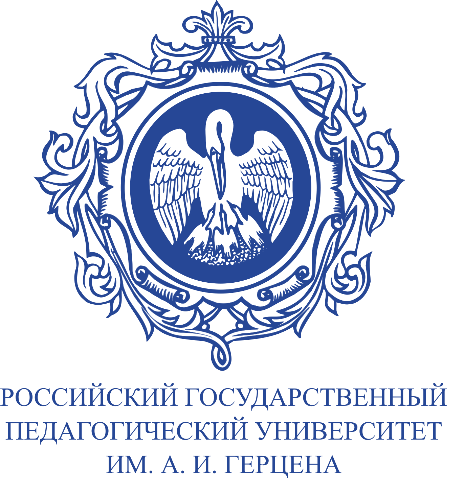 Спасибо!
Фундаментальная библиотека Российского государственного 
педагогического университета им. А.И. Герцена: 
https://lib.herzen.spb.ru

E-mail: libinfo@herzen.spb.ru
Будьте с нами В Контакте: http://vk.com/libherzen
Подписывайтесь: https://t.me/libherzen
38